Öğrenciler,başarılı olup istedikleri okullardan birine yerleşmek istiyorlarsa öncelikle kendilerine bir hedef belirlemelidirler.
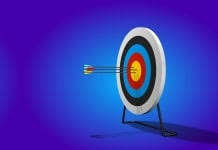 Hedef belirlemek için en iyi zaman ŞİMDİ’dir
Hedef belirlemeden önce durum tespiti yapın
Kilit kelimemiz yapacağım, yapmak istiyorum gibi olumlu ifadeler olmalı.
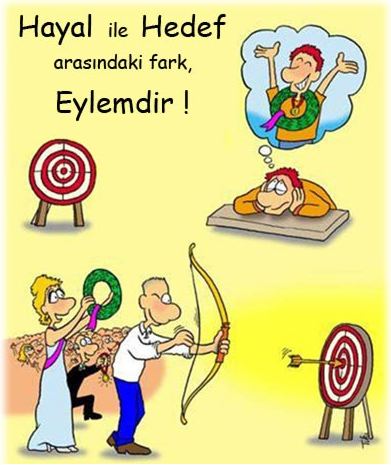 İnsanın her şeyden önce kendisine inanmak ve güvenmek zorunluluğu vardır. Bunlar kişiye güçlü bir motivasyon için motor güç vazifesi görürler.
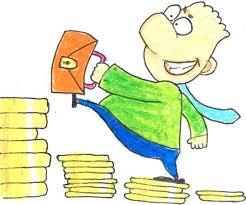 Hedefi belirlemek neden önemlidir
Hedefini net bir şekilde ortaya koymuş bir insan planlı ve programlı davranmaya mecbur hisseder. küçük hedefler zincirinden oluşan büyük bir hedef ,aşamalı bir şekilde zincirin halkalarının planlı ve programlı adımlarla gerçekleşmesi ile oluşur.
Hedefi olmayan birey rotasız pusulasız gemi gibidir
Almanya’nın Tübingen şehrinde bulunan Max Planck Biyolojik Sibernetik Enstitüsü’nde yapılan bir araştırma; insanların bir referans noktası olmadan düz bir çizgi üzerinde yürüyemediğini gösterdi. Araştırmacılar, GPS aygıtları yardımıyla Tunus’ta Sahra Çölü’nde, Almanya’da da Bienwald Ormanı’nda saatlerce yürüyen gönüllüleri takip etti. Sonuçlar katılımcıların sadece Ay ya da Güneş’i görebildikleri zaman düz bir güzergahta ilerleyebildiğini gösterdi. Referans noktaları bulutların arkasına girer girmez, katılımcılar farkında olmadan çemberler çizmeye başladılar. Hem de istisnasız olarak.
İyi bir hedef nasıl olmalı?
Kişiye özel ve somut olmalı 
İnanılmalı
Gerçekçi olmalı
Ölçülebilir Olmalı
İstenilir Olmalı
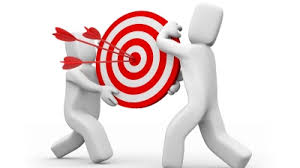 Hedef belirleme aşamasında:
Kendini tanı 
Karar ver
Sorumluluk al
Eylem planı oluştur
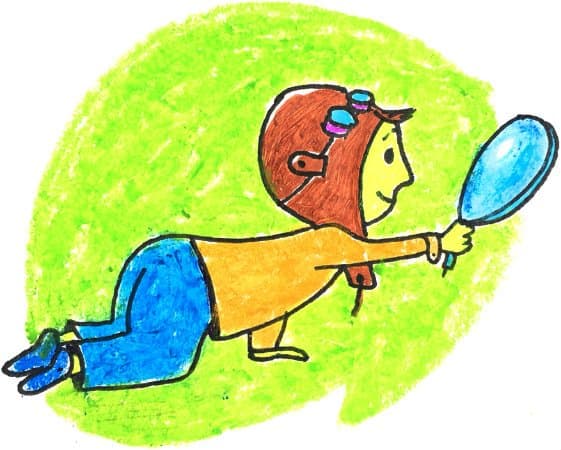 Hedeflerinizi belirlerken kendi kapasitenizi ve kabiliyetinizi dikkate almalısınız. Kendinizi aşan amaçlar veya size uymayan amaçlar belirlerseniz hayal kırıklığına uğrarsınız ve özgüveniniz sarsılır.
Sizin için ulaşılması çok zor olan veya mantıksız hedefler sizde bıkkınlık yaratabileceği gibi gerekli olan çabayı göstermenizi engelleyecektir.
İstenilen hedefe ulaşmak için sabırlı olun ve kendinize zaman tanıyın. Çünkü başarı belli bir çalışma süresini kapsar.
- Hedefin sizin için anlamını duyusal terimlerle tanımlayın. Yani bu hedefe ulaştığınızda ne hissedeceksiniz, ne duyacaksınız, ne göreceksiniz? Bunları zihninizde canlandırıp hedefin sizin için taşıdığı anlamı netleştirin. Böylece motivasyonunuzu da güçlendirmiş olacaksınız 
    -Hedefinizi açık ve net bir şekilde tanımladıktan sonra bu hedefe ulaşmak için atmanız gereken adımların planlanması gerekir. Planlama hedefe ulaşmanızda size bir yol haritası çizer ve hedefe doğru ilerleyişinizi izleme-değerlendirme imkânı sunar.
10 yıl sonra nerede olmak istersiniz? 
    Hayata dair hayalleriniz neler? 
  
    Bir yıl sonra nerede olmak istersiniz? gibi
   soruları rahatlıkla cevaplayabiliyorsanız hedefiniz yavaş yavaş önünüzde şekillenecektir.
Nereye gideceğini bilmiyorsan, hangi yoldan gittiğinin hiçbir önemi yoktur.
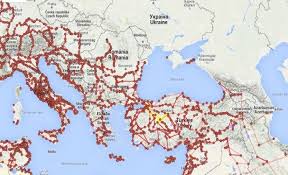 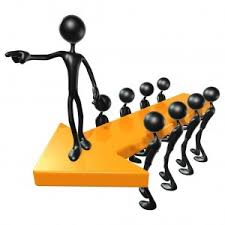 Sonuç odaklı değil performans odaklı Hedefler belirleyin. Sizin kontrolünüzde hedefler belirlemek hedefe ulaşmayı kolaylaştırır. Bilgi ve beceriniz üzerine temellendirilmiş hedefler sizin kontrolünüzde gerçekleşecek ve başarı düzeyi de yüksek olacaktır.
Ölçülebilir özel hedefler oluşturun. Bu hedefler kendinize olan güveni tazeleyecek ve kaygınızı azaltacaktır. 
 Gerçekçi hedefler belirleyin, aile, toplum size genelde sizin kendi duygularınız, arzularınız ve hedefleriniz göz ardı edilerek gerçekçi olmayan hedefler sunabilir.. Yapmak istediklerinizle ilgili gerekli bilgiye ve donanıma sahip iseniz etkili ve gerçekçi hedefler edinebilirsiniz.
Diyelim ki kişi üniversiteye gidip doktor olmak istiyor. Bu hedefini gerçekleştirmek için de fen lisesine gitmek istiyor:
    Önce bu hedefini yazarak çalışma köşesinde bir yere asmalıdır. 
    Sonra bu hedefi gerçekleştirmesi için gerekli adımları(asıl hedefe hizmet eden küçük hedefleri ) belirlemelidir.
- Her gün belirli sayıda test çözmek 
Her hafta bir deneme sınavı çözmek
 Okuldaki yazılılardan iyi notlar almak 
Sınavlara hazırlık kitaplarını bitirmek
 Dershaneye gitmek gibi
Hedefler belirlenip uygulamaya konulduktan sonra;Sürekli değerlendirmeler yapılır: 
    - Ortaya çıkan ne? 
    - Ne kadarını başarmalıydım, ne kadarını başarabilirdim?
     -Aradaki fark nereden kaynaklandı?  sorularının cevapları aranır.
Başarılı olmanın ölçüsü belirlenen amaca ulaşabilmek,bu amaç için çalışmak, hayattan ve yaptığı işten zevk alabilmektir.
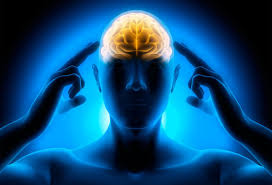 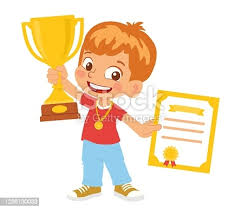 KANUNİ ORTAOKULU REHBERLİK SERVİSİ
Serpil KAPUCU
Psikolojik Danışman Rehber Öğretmen